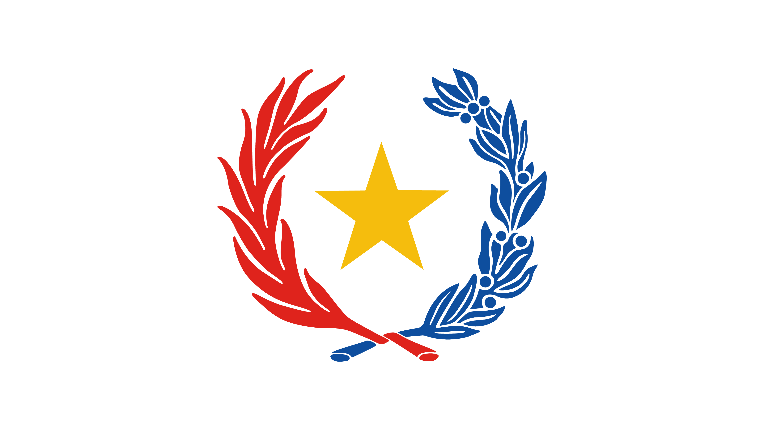 PRINCIPALES DATOS ESTADISTICOS DEL RÉGIMEN DE MAQUILA EN PARAGUAY
FEBRERO 2024
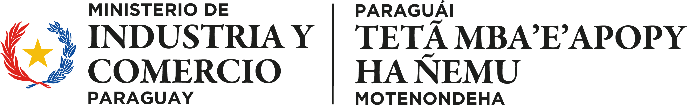 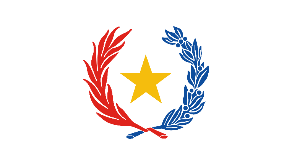 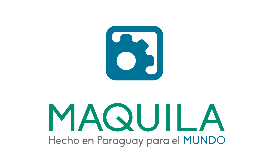 exportaciones de las industrias maquiladoras
(EN MILLONES DE USD, 2023 - 2024*)
Al mes de Febrero del 2024, el monto de exportación de las industrias maquiladoras asciende a 85,3 millones de USD, lo cual representa un incremento del 15% con respecto al mes anterior.
+15%
Fuente: Elaborado por la SSEI/MIC, con datos de la DNA-SOFIA.
(*) Datos a Febrero 2024 - Cifras preliminares sujetas a revisión.
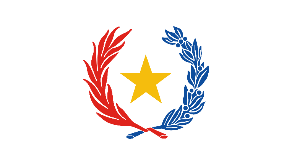 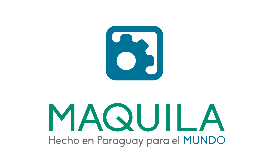 Principales RUBROS EXPORTADOS por las industrias maquiladoras
(en porcentaje, acumulado a febrero 2024)
Al mes de Febrero del 2024, el 83% de las exportaciones de las industrias maquiladoras se concentró en los rubros: autopartes, confecciones, aluminio y sus manufacturas, productos alimenticios y plásticos.
Fuente: Elaborado por la SSEI/MIC, con datos de la SE-CNIME y DNA-SOFIA.
(*) Exportaciones acumuladas a Febrero – Cifras preliminares sujeto a revisión.
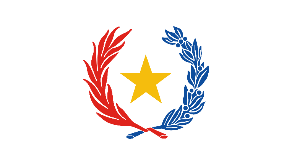 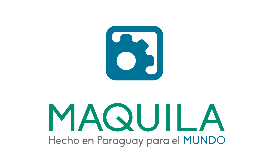 Principales destinos de las exportaciones de las industrias maquiladoras 
(en porcentaje, acumulado a febrero 2024)
Al mes de Febrero del 2024, el 71% de las exportaciones de las industrias maquiladoras tuvo como destino países del MERCOSUR.
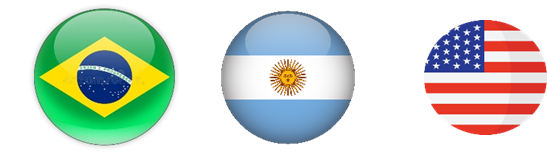 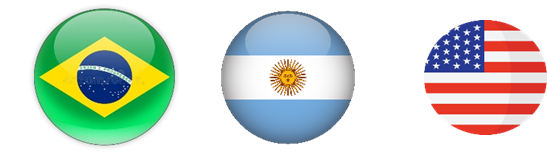 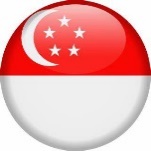 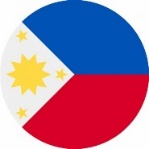 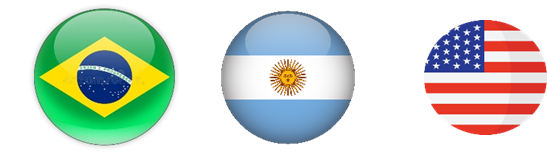 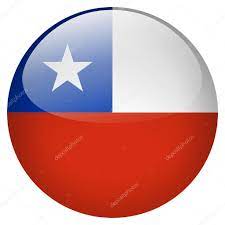 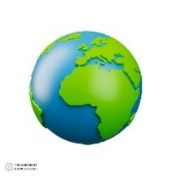 Fuente: Elaborado por la SSEI/MIC, con datos de la SE-CNIME y DNA-SOFIA.
(*) Cifras preliminares sujeto a revisión
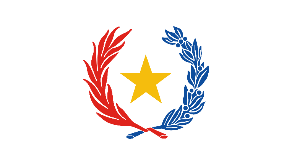 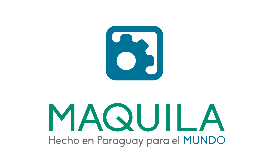 Exportaciones de las industrias maquiladoras respecto del total de exportaciones de manufacturas de origen industrial 
(EN PORCENTAJE)
Al cierre del año 2023, las exportaciones de las industrias maquiladoras representan el 68% de las exportaciones de manufacturas de origen industrial del Paraguay.
Fuente: Elaborado por la SSEI/MIC, con datos de la Ventanilla Única de Exportación (VUE); DNA-SOFIA; BCP
(*) Cifras preliminares sujeto a revisión
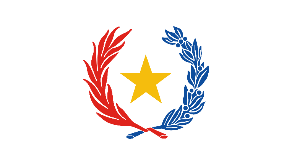 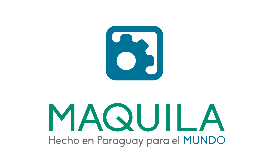 Importaciones de las industrias maquiladoras
(En millones de USD, 2023-2024*)
En el mes Febrero del 2024, las industrias maquiladoras registraron un valor de importación de 39,2 millones de USD.
Fuente: Elaborado por la SSEI/MIC, con datos de la SE-CNIME y DNA-SOFIA.
(*) Datos a Febrero 2024 - Cifras preliminares sujeto a revisión
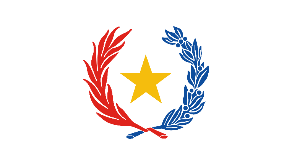 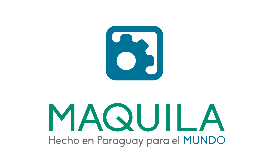 BALANZA COMERCIAL 
(En millones de USD, febrero 2016-2024)
Al mes de Febrero del 2024, la balanza comercial de las industrias maquiladoras es positiva, dado que las exportaciones superan a las importaciones en un 117%.
Fuente: Elaborado por la SSEI/MIC, con datos de la SE-CNIME y DNA-SOFIA. 
(*) Datos preliminares sujetos a revisión.
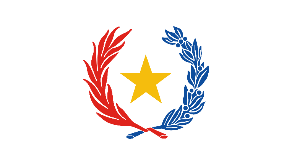 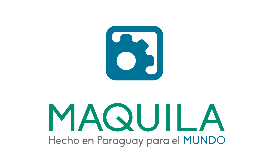 UBICACIÓN DE LAS industrias maquiladoras
(periodo 2001-2024*)
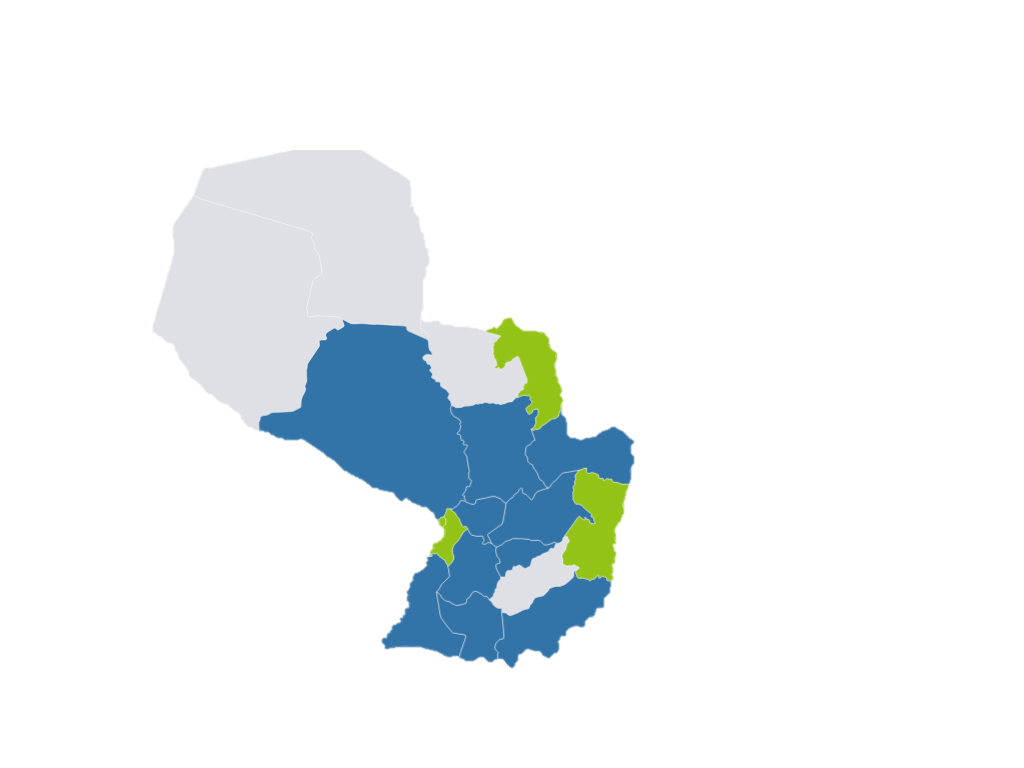 Al mes de Febrero del 2024, 292 empresas cuentan con programa de maquila aprobado, de las cuales el 92% se encuentra en los departamentos de Alto Paraná, Central, Capital y Amambay.
7%
Amambay
9%
Capital
48%
Alto Paraná
28%
Central
Fuente: Elaborado por la SSEI, con datos de la SE-CNIME, en base a programas aprobados bajo el Régimen de Maquila.
(*) Datos acumulados al mes de Febrero 2024.
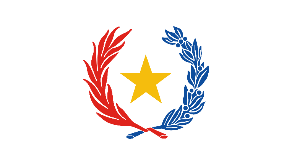 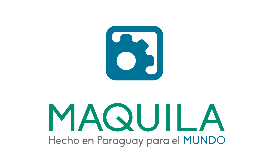 Empleos vinculados con las industrias maquiladoras
(febrero 2021-2024)
En el mes de Febrero del 2024, se registran un total de 25.601 empleos vinculados con las industrias maquiladoras, lo que representa un incremento del 3% en los últimos doce meses.
+ 3%
Fuente: Elaborado por la SSEI, con datos del Instituto de Previsión Social IPS en base a las empresas con Programa de Maquila vigente.
(*) Datos correspondientes a Febrero 2024,  cifras preliminares sujeto a revisión.
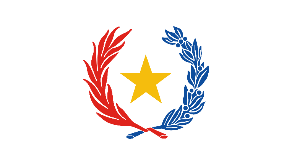 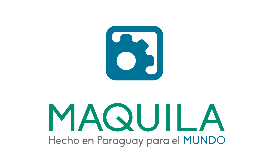 Empleos vinculados con las industrias maquiladoras por rubro
(febrero 2024)
El 72% de los empleos vinculados a las industrias maquiladoras se registra en los rubros: autopartes confecciones, servicios intangibles, plásticos y manufacturas diversas.
Fuente: Elaborado por la SSEI, con datos del Instituto de Previsión Social IPS en base a las empresas con Programa de Maquila vigente.
(*) Cifras preliminares sujeto a revisión.
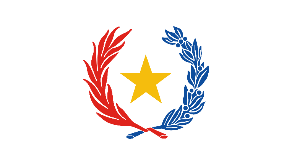 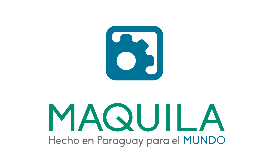 EMPLEOS VINCULADOS CON LAS INDUSTRIAS MAQUILADORAS POR GÉNERO
(febrero 2024)
El 45% de los empleos vinculados con las industrias maquiladoras son ocupados por mujeres.
Fuente: Elaborado por la SSEI, con datos del Instituto de Previsión Social IPS en base a las empresas con Programa de Maquila vigente.
(*) Cifras preliminares sujeto a revisión.
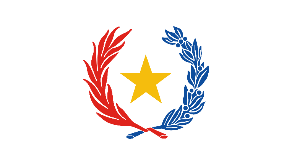 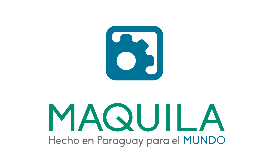 Notas metodológicas
Fuentes de información: Para la elaboración del presente informe se tomaron datos de los programas de maquila presentados por las empresas solicitantes de los beneficios de la Ley 1064/97, que fueron evaluados y aprobados por el Consejo Nacional de Industrias Maquiladoras de Exportación (CNIME); del Instituto de Previsión Social (IPS); y, de la Dirección Nacional de Ingresos Tributarios (DNIT).
CNIME: Organismo asesor del MIC y MEF (anteriormente MH), creado por la Ley 1064/97 (art. 5º), conformado por representantes del MIC, MEF, BCP y MRE, que tiene la función principal de evaluar y aprobar/rechazar los programas de maquila presentados por las empresas interesadas.
Industria maquiladora: Empresa establecida especialmente para llevar a cabo Programas de Maquila de Exportación o aquella ya establecida y orientada al mercado nacional, que cuente con capacidad ociosa en sus instalaciones y que le sea aprobado un Programa de Maquila (definición dada por la Ley 1064/97, art. 2º, inc. a).
Programa de maquila: El que contiene en detalle la descripción y características del proceso industrial o de servicio, cronograma de importaciones, de producción, de exportaciones, de generación de empleos, porcentaje de valor agregado, porcentaje de mermas y desperdicios, período de tiempo que abarcará el programa y otros datos que se podrán establecer en la reglamentación correspondiente (definición dada por la Ley 1064/97, art. 2º, inc. b).
Empleos vinculados: Corresponde a la cantidad de mano de obra empleada por las empresas con programa de maquila aprobado. Se toman los datos de cantidad registrada de empleados por las industrias maquiladoras en el IPS.
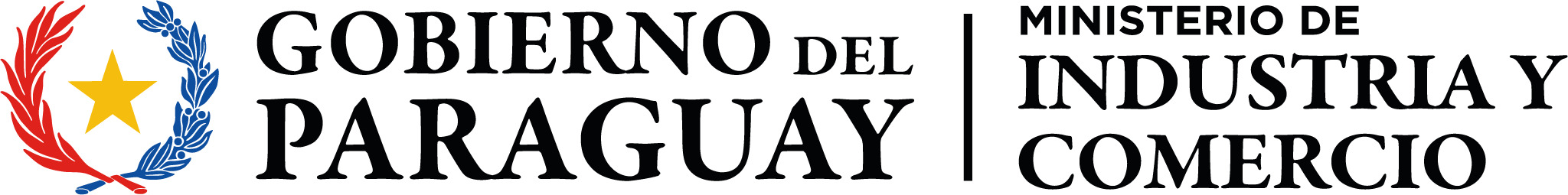